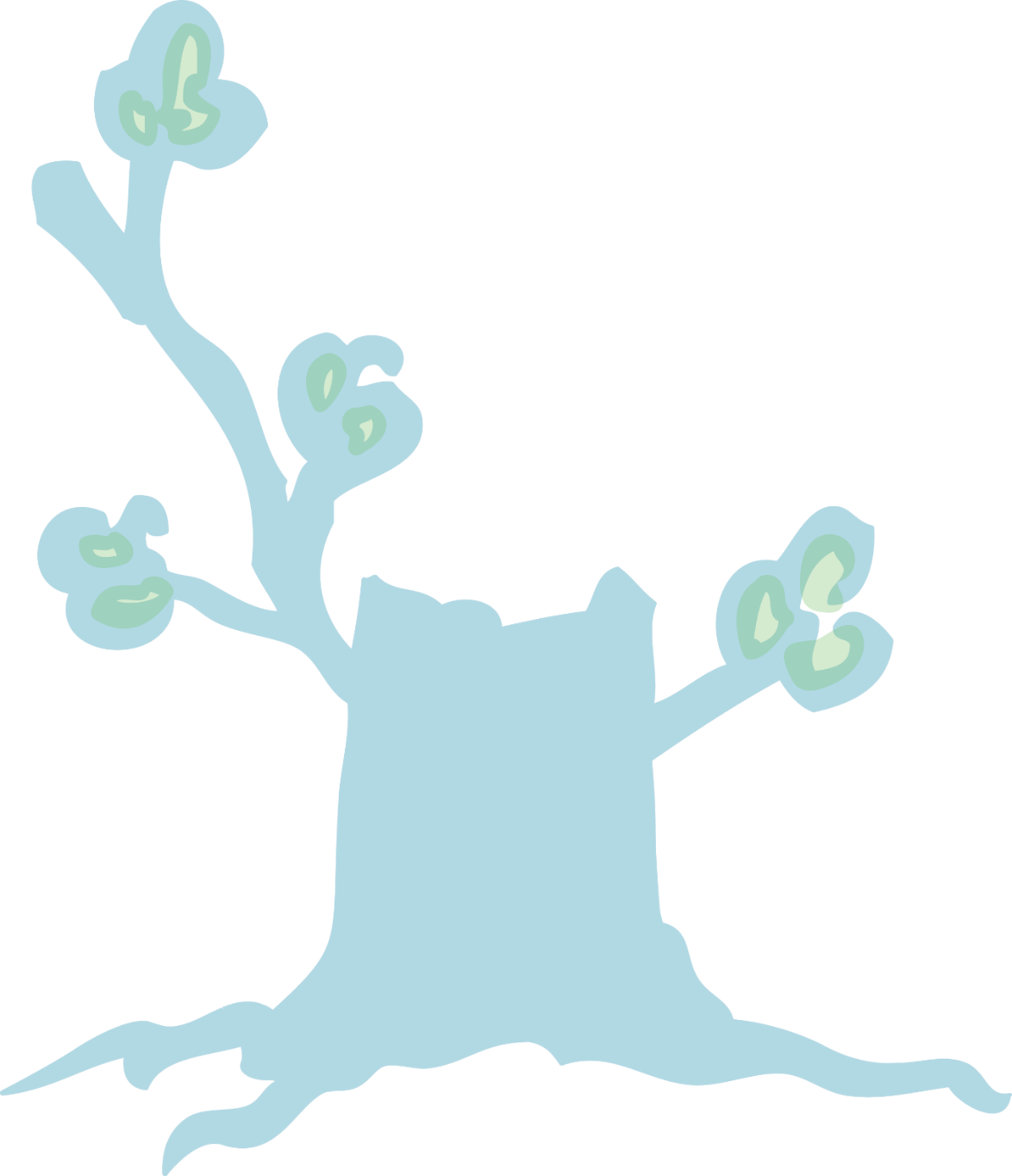 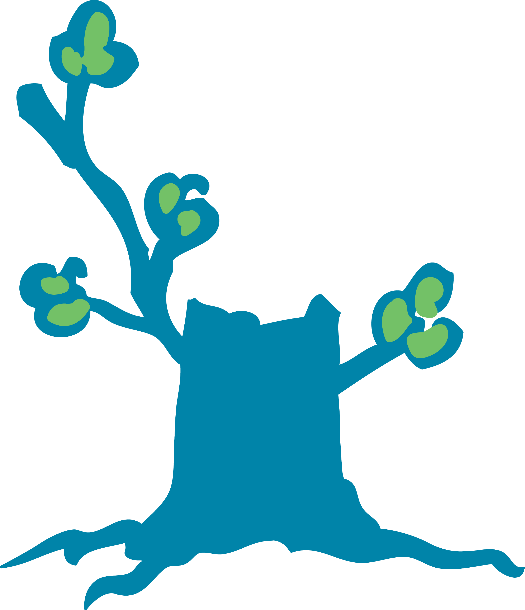 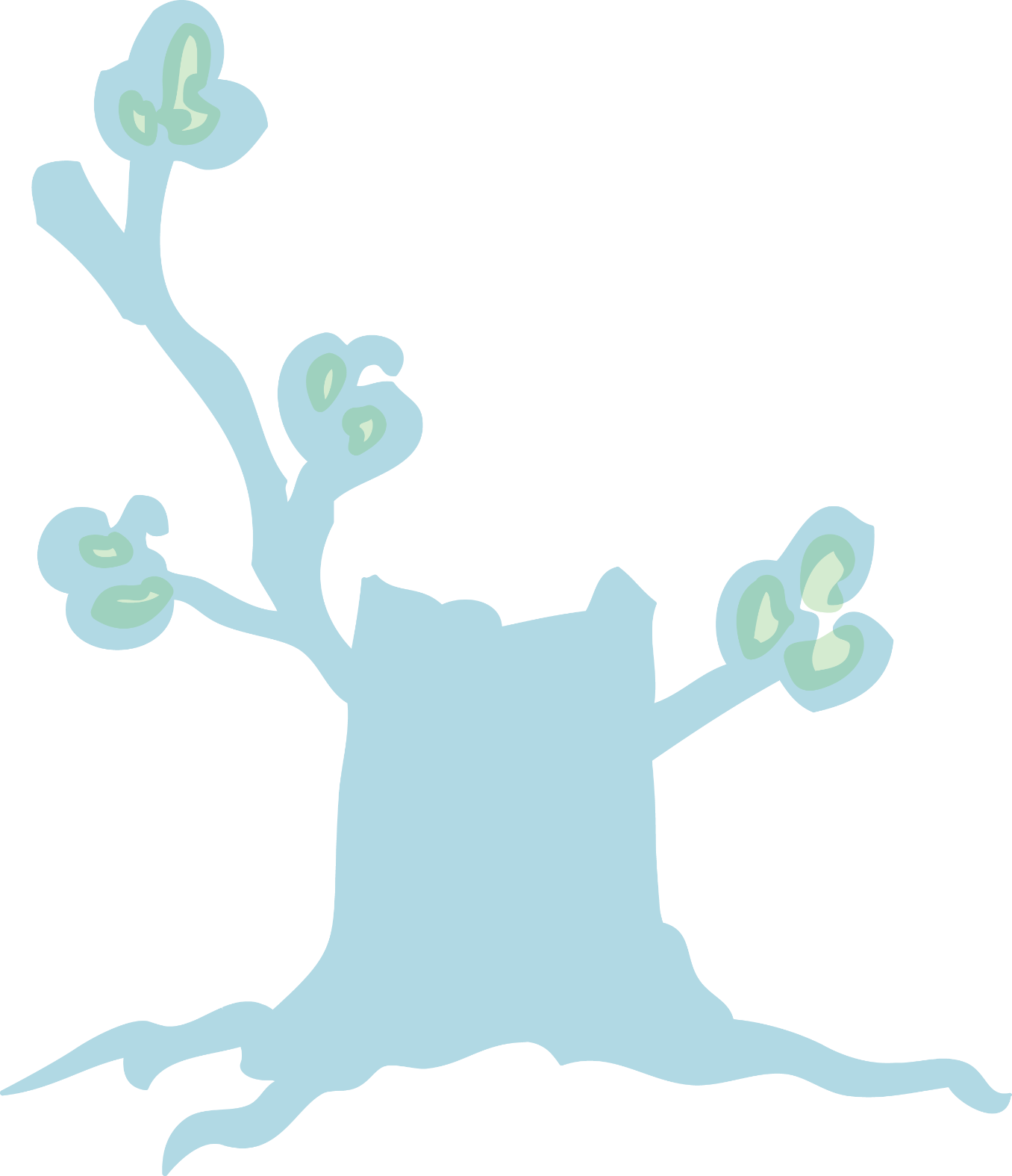 St. Leonard’s Place Peel
It’s how we care.
DATE : Friday, February 14, 2020
PRESENTER: Shelly Redman
Board Member Orientation
History of
St. Leonard’s Place Peel (SLPP)
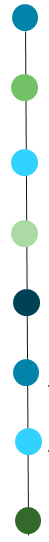 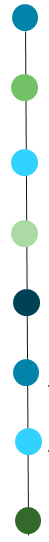 Strategic Direction
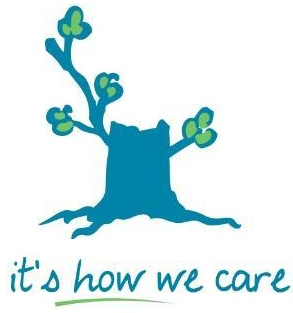 Materials/Documents
SLPP Today
Board Operations
Vision, Mission and Values
Programs
Finance
Intermission - Facility Tour
History of St. Leonard’s Place Peel (SLPP)
The sixth century St. Leonard of France is known as the “Patron Saint of Prisoners”. Legend has it that in gratitude for his services, a King gave St. Leonard land on which the Noblac monastery was built, and this became known as the first halfway house for prisoners.
The St. Leonard’s monastery model led to the 1962 establishment of St. Leonard’s House in Windsor to welcome men exiting prisons, the 1967 creation of St. Leonard’s Society Canada (SLSC), and in 1971 St. Leonard’s Place Peel (SLPP) was founded by Sir Robert William.
The King had such admiration for St. Leonard and such trust in his ability to deal firmly but compassionately with offenders that he allowed him to select prisoners, take them under his care at Noblac and then release them when he thought the time was right.
History of St. Leonard’s Place Peel (SLPP)
SLPP TODAY
Residents are divided into three streams
SLPP TODAY
Our residents have the benefit of complex, multifaceted services
to build their capacity to live positive, prosocial lives.
SLPP TODAY
42% of residents are over the age of 55
Increase in residency applications from seniors impacted by poverty
These men have insufficient resources to secure market-rate housing or the level of care daily care required
VULNERABLE SENIORS
78% of our residents live with a chronic mental illness or cognitive impairments 
At SLPP resultant of gaps in the mental health, medical or judicial systems
These men are provided with targeted supports aimed to self-regulate behavior and optimize the prospect of independent living
COMPLEX MENTAL HEALTH
SLPP TODAY
76% of SLPP’s residents struggle with various form of substance dependency 
Many at SLPP after having lost family connections, employment and housing due to their addiction issues
They are provided with a comprehensive substance-dependency program to help rebuild areas of their lives robbed by their disease
ADDICTIONS
64% of SLPP’s residents have served federal and/or provincial sentences
They have come to SLPP to develop skills around prosocial community reintegration
CONFLICT WITH THE LAW
VISION, MISSION AND VALUES
Values
VISION, MISSION AND VALUES
PROGRAMS
Offers case management and correctional planning in a supportive living environment
For men transitioning from a federal correctional facility who show a commitment to living a pro-social and law-abiding lifestyle
Referrals from Correctional Services Canada (CSC) or self-referral while in CSC facility
Community Residential Facility Program-Reintegration
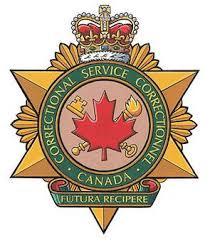 PROGRAMS
Provides housing and wraparound supports for adult men overcoming situations of homelessness due to acute mental illness and/or substance abuse 
For men who demonstrate a reasonable level of stability in their recovery journey and readiness to live a substance-free lifestyle
Referrals from service providers or self-referrals
New Leaf Program
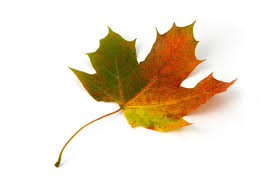 PROGRAMS
Provides capacity-building opportunities for men advanced in age so they can eventually live independently with confidence in the broader community
For clients 50 years or older who have successfully transitioned from either the New Leaf Program or the Reintegration Program 
Internal SLPP referrals only
Graduate Program - Rotary Resolve      House
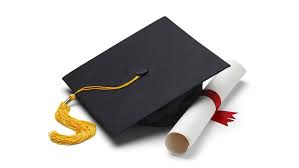 STRATEGIC DIRECTION
In early 2019, SLPP’s board of directors and CEO set new strategic priorities for the future to build on past successes and ongoing initiatives in a more systematic way.
They secured the support of a consultant to facilitate the strategic planning process using funds from a grant from the Peel Leadership Center.
The consultant engaged in a comprehensive information gathering process that included: a review of agency literature, interviews and focus groups with management, staff and the board of directors, town hall meetings and a planning retreat.
This process led to:
SLPP’s current mission, vison and values
SLPP’s strategic plan identifying five (5) key priorities
An implementation plan with clear, measurable goals and deliverables
STRATEGIC DIRECTION
MATERIALS/DOCUMENTS
Director’s Liability Insurance
Boardable Access
Skills Matrix & Inventory
Annual Calendar/Plan
Publications/Annual Report
Strategic Plan
Board Manual
Position Description
General Expectations of Board Directors
Annual Director Declaration  & Consent 
Board Code of Conduct
Board Policy on Confidentiality
Conflict of Interest Policy
[Speaker Notes: Presenter to hand out documents to attendees as labelled above.]
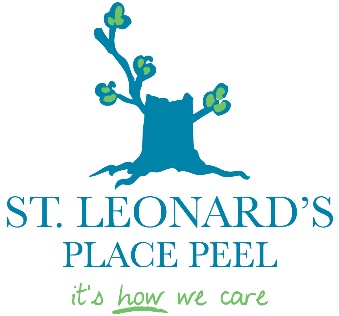 BOARD OPERATIONS
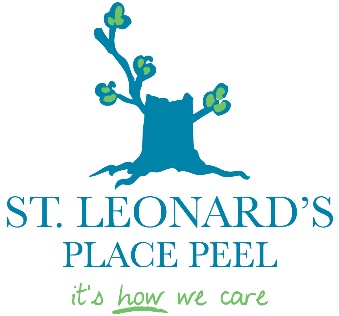 BOARD OPERATIONS
BOARD OPERATIONS
COMMITTEES
FINANCE
Financial Reporting at SLPP - Financial Statements
Statement of Financial Position (Balance Sheet)
a presentation of the assets, liability and reserves of SLPP
Statement of Operations
a presentation of the revenue and expenses of SLPP
Statement of Cash Flow
a presentation of the change in cash position at SLPP
FINANCE
Financial Reporting at SLPP - Terms
Assets – Resources controlled by SLPP (Cash, Investments, Receivables).
Liabilities – Obligations owed by SLPP (Payables) or Deferred Income (Income received/due but relating to future periods)
Revenue – Charges for client stays at SLPP
Expenses – Cost of services provided to clients (Salaries)
Current – Relates to the period the financial statements are issued for (current year)
Non- Current – Relate to future financial periods
FINANCE
Financial Reporting at SLPP - Reading Financial Statements
Statement of Financial Position (Balance Sheet): 
The statement shows the assets, liabilities and reserves of SLPP at a point in time (e.g. March 31, 2020) and allows comparison to the position at the previous year. By comparing the relative position of an asset/liability/reserve one can see how SLPP stands. If cash has risen dramatically from one year to the next questions may be raised.
Statement of Operations: 
The statement shows the revenue vs expenses for the year (2019/20) and allows comparison to the previous year. By comparing the change in amount of an item of revenue or expense one can see how well SLPP has fared in the past year. If revenue from one source has increased or fallen dramatically for one year to the next questions may be raised.
FINANCE
Financial Reporting at SLPP - Reading Financial Statements

Statement of Cash Flow:
The statement shows how cash has been raised or used over the year and allows comparison to the previous year. By comparing the change in source or use of cash from one year to the next one can see how well SLPP managed to maintain relative revenue streams or how cash has been used. If cash flow from operations has fallen dramatically from one to the next questions can be raised.
Thank you Questions?